Contracts Negotiation Competition
2020
Presented by UW Moot Court honor Board
Our Mission
The primary mission of the University of Washington Moot Court Honor Board is to assist law students in developing advocacy skills through practice and competition. To that end, members of MCHB organize several in-house tournaments every year, and coordinate with the law school to secure funding for national and independent Moot Court and Mock Trial Teams.
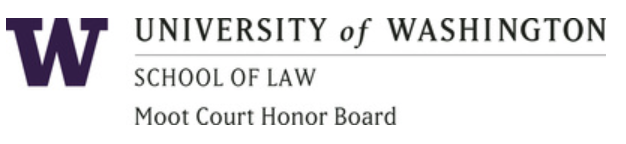 Commitment to Diversity, Equity, and Inclusion
The purpose of Moot Court Honor Board (MCHB) is to provide experiential learning opportunities that assist students in developing advocacy skills through practice, competition, and connection with the Washington legal community. However, we recognize that our competitions and organization have not been historically accessible nor beneficial to all law students seeking to participate as a result of the complex and intertwined systems of oppression that higher education and legal institutions were built on and perpetuate.
 In order to fully serve the purpose behind MCHB, we must do our part to provide every student with quality and equitable guidance, support, and opportunity as well as ensure that our organization acts with accountability in mind. This means:
Recruiting and prioritizing participation of diverse judges
Safeguarding students from unprofessional (including racist, sexist, homophobic, ableist, etc.) behavior from judges or other participants
Providing anti-bias instruction to judges and participants
Improving our application process to address and mitigate the implicit bias within our point system
 We are committed and excited to be making genuine investments towards the way our organization practices and contributes to diversity, equity, and inclusion within the law school and the community.  We are excited for this journey towards change.
Overview
Participants compete in teams of two
This competition is open to all –– 1Ls, 2Ls, 3Ls, MJ, and LLM students. 
Each team will negotiate a contract with another team for a maximum of 1 hour and 10 minutes. 
Each team gets up to 7 minutes to speak privately in a breakout room during the round
Both teams and the judges have access to a Google doc where they will draft the terms of the agreement.
Teams can prepare as much or as little as they want. 
Some teams come to the competition with a draft of the terms of the agreement, while others simply familiarize themselves with the facts. 
1Ls: Don’t worry if you are competing against 2/3Ls. All participants are on an even playing field, and in the past 1Ls have done very well in this competition. Many 1L teams have even won.
Need Help Finding a Partner?
We can help! Online classes make it more difficult to meet classmates, so MCHB is facilitating a partner-matching draft.
This draft is open to ALL student (1Ls, 2/3Ls, LLMs, etc.)
Go to this link:
https://tinyurl.com/yxpll9m6
The Problem(s)
Competitors will negotiate a variety of different contracts throughout this competition. A new contract each night! 
Each problem will consist of:  
(1) general information for all participants and 
(2) confidential information for each party and their counsel.
Emailed out the night before (with the exception of the first round), which will be emailed out on the Saturday evening before.
Important Rules
In accordance with social distancing guidelines, MCHB requires that no competitors may be in the same room. 
Competitors may not conduct outside research. Beware that our problems come from third parties accessible online. 
Do not talk to your professors, family, or law school friends about the problem.
No exhibits will be permitted. 
The whiteboard function will be turned off.
Helpful Resources
Google Doc: During each round of competition, all competitors and judges will have access to a shared google doc. This document is where competitors will be able to write the terms of their contracts. 
Negotiation Template: This template helps competitors outline the key points they want to negotiate. Note: Unlike in past years, we will NOT be requiring competitors to turn in this document. It is simply for your use and benefit. 
Mock Negotiation Video: We will be filming a mock negotiation that (1) demonstrates how to compete in a contract negotiation, and (2) shows competitors how to handle some Zoom competition specifics.
Follow ”Orgs-MCHB” on Google Teams
We will be posting up-to-date information regarding the competition and will also be answering competitor questions. 
All UW Law should automatically have access to this account though their UW email, but email us if you have trouble accessing it.
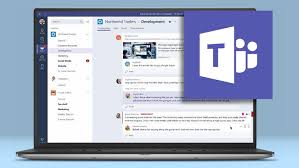 How to Register
Email contractnegotiationcomp@gmail.com
Include in the email:
You and your partner’s names
Both of your emails
Both of your phone numbers
You will then receive an email with the competition and rules packet within 24 hours.
ALERT
If you register and change your mind, that’s OK!
You can drop-out without penalty until October 18, 2020 @ 5:00PM
If you drop-out after that deadline, you will be banned from competing in any MCHB hosted competition for 12 months unless the Competition Committee finds that you withdrew for “good cause.”
Key dates
Registration Opens: 		September 28, 2020
Information Session:		Sept. 28 (12:30 via Zoom)
Registration Ends: 		October 14, 2020 (5:00pm) 
Drop-out Deadline: 		October 18, 2020 (5:00pm)
Competition Dates: 		October 26-29, and November 2, 2020
Key Dates
Competition timeline
Oct. 26 – Prelim Round 1
Oct. 27 – Prelim Round 2
Oct. 28 – Quarter Finals
Oct. 29 – Semi Finals
Nov. 2 - Finals
Awards
Champion Team 
Finalist Team 
Semifinalist Teams
1st, 2nd, and 3rd Best Oral Advocate
What’s in it for me?
Fame, fortune, glory
Lots of fun
Meeting other law students
Chance to practice negotiation and contract skills
Opportunity to get points to join MCHB
Networking with judges
We expect all competitors to be treated equally.
If you experience or witness any inappropriate or questionable conduct by judges or competitors, please reach out to:
Kolby Cameron, VP of Development 
mchbdev@uw.edu
How do I register again?
Email contractnegotiationcomp@gmail.com
Include in the email:
You and your partner’s names
Both of your emails
Both of your phone numbers
You will then receive an email with the competition and rules packet within 24 hours.